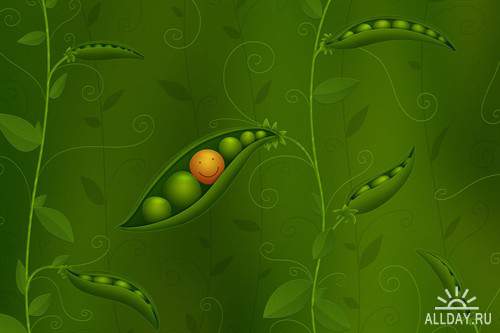 ОВОЩИ И ФРУКТЫ
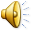 Полезные продукты!
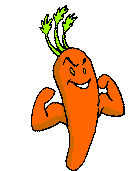 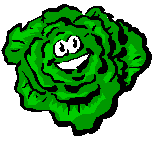 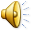 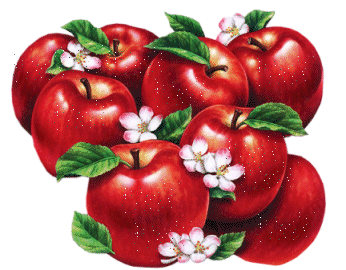 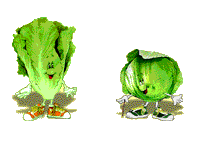 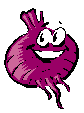 Презентацию подготовила воспитатель
ГБДОУ№6 г.Санкт-Петербурга КОНЬКОВА А.А.
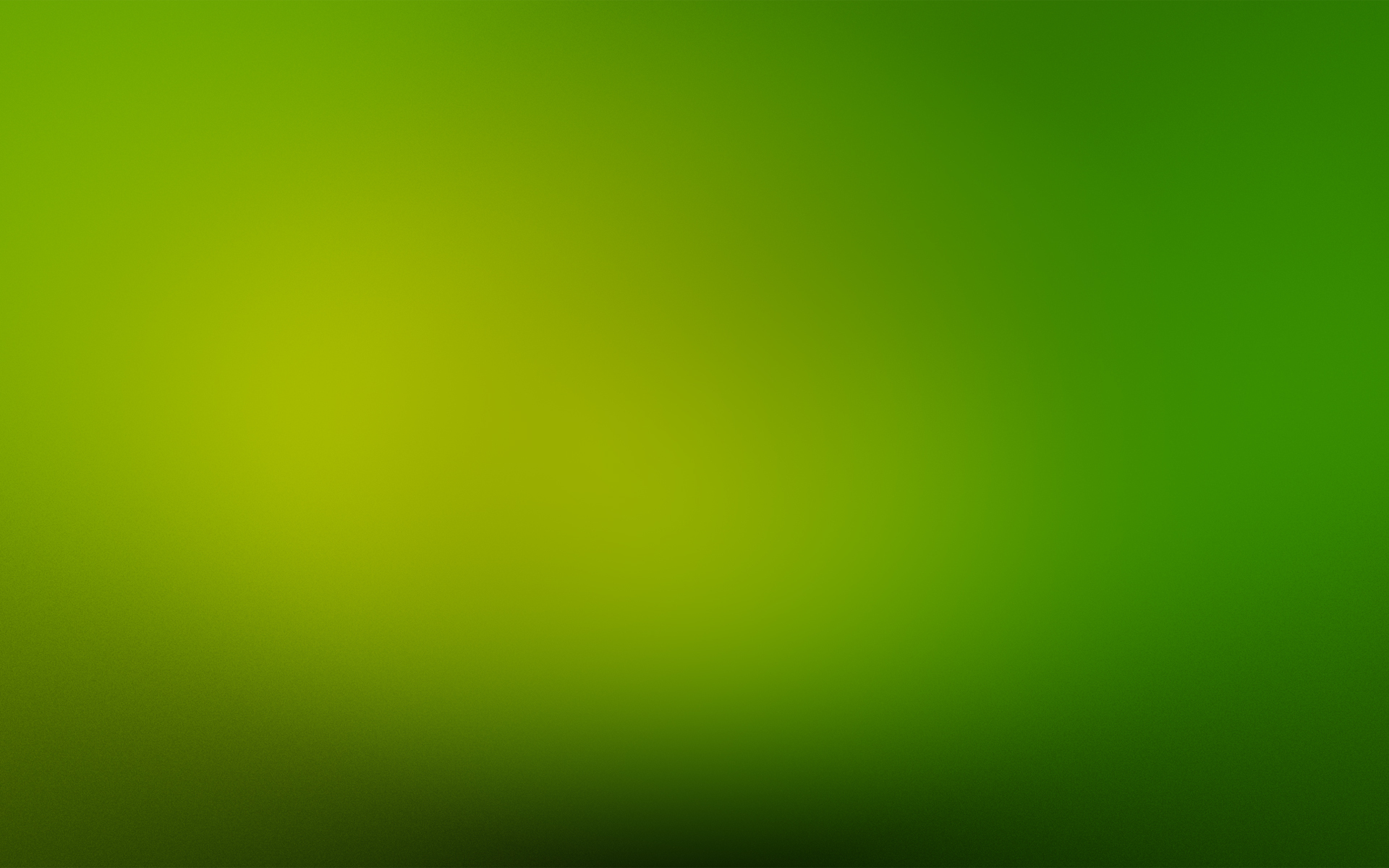 план
1. Загадки отгадай, фрукты и овощи называй!
2. Где растут овощи, а где фрукты?
3.Что в суп, а что в компот?
4.Весёлая физкультминутка.
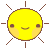 чух! чух! Чух! Паровоз нас в страну чудес повёз!
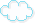 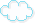 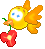 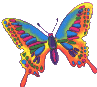 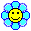 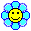 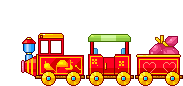 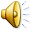 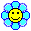 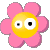 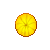 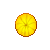 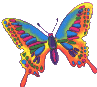 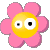 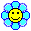 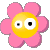 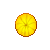 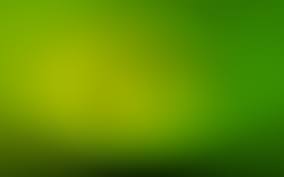 Загадки отгадай, фрукты и овощи называй!
Как надела сто рубах,
Захрустела на зубах.
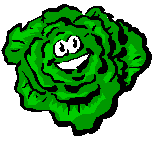 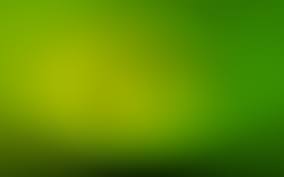 Загадки отгадай, фрукты и овощи называй!
Красна девица
Сидит в темнице,
А коса на улице
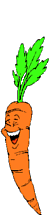 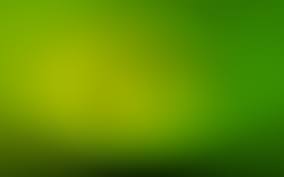 Загадки отгадай, фрукты и овощи называй!
Как на нашей грядке
Выросли загадки
Сочные да крупные,
Вот такие круглые.
Летом зеленеют,
К осени краснеют.
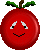 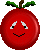 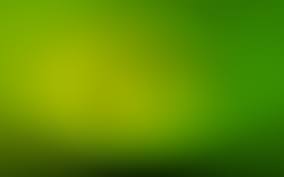 Загадки отгадай, фрукты и овощи называй!
Само с кулачок, зелёный бочок,
Потрогаешь - гладко, откусишь - сладко
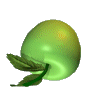 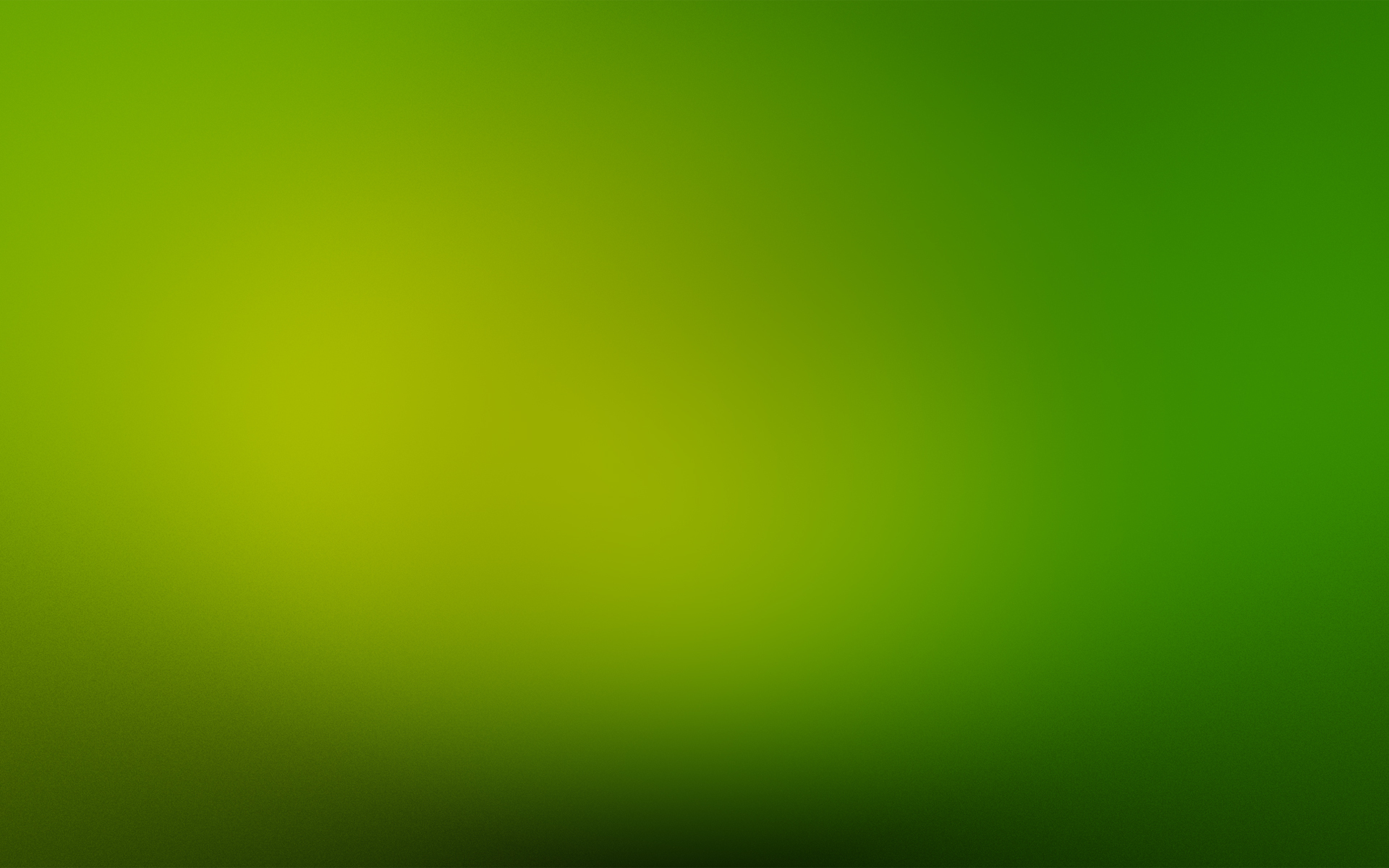 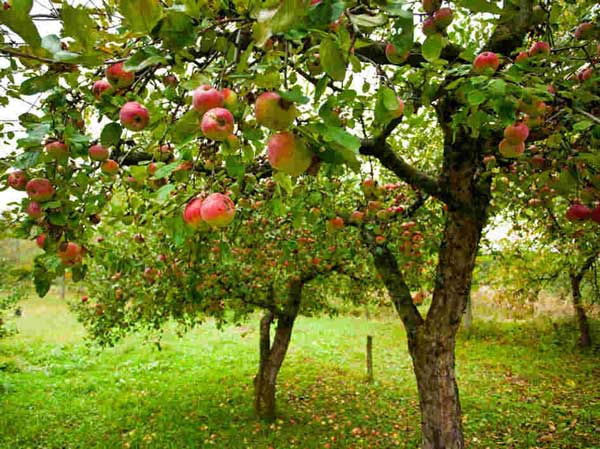 Где растут овощи, а где фрукты?
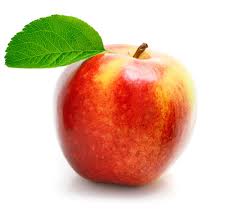 Молодцы!
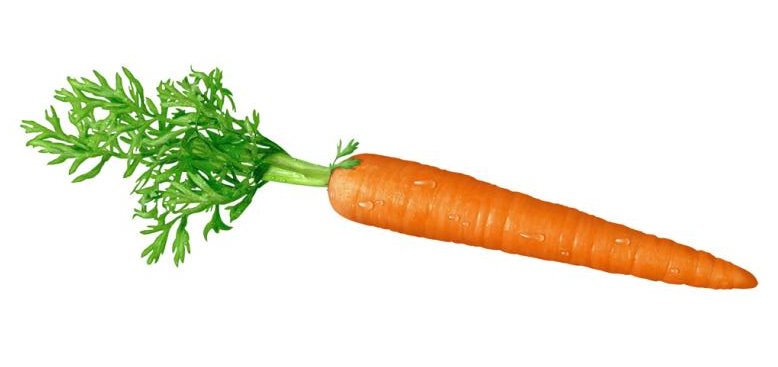 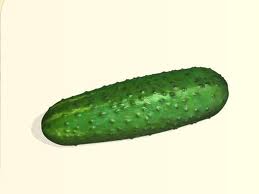 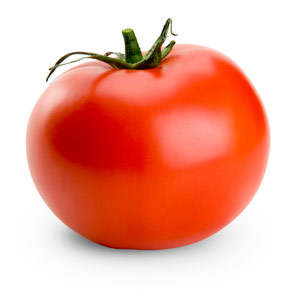 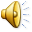 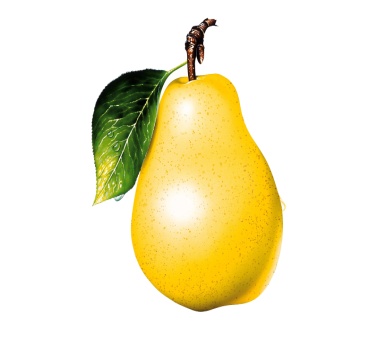 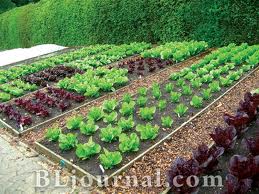 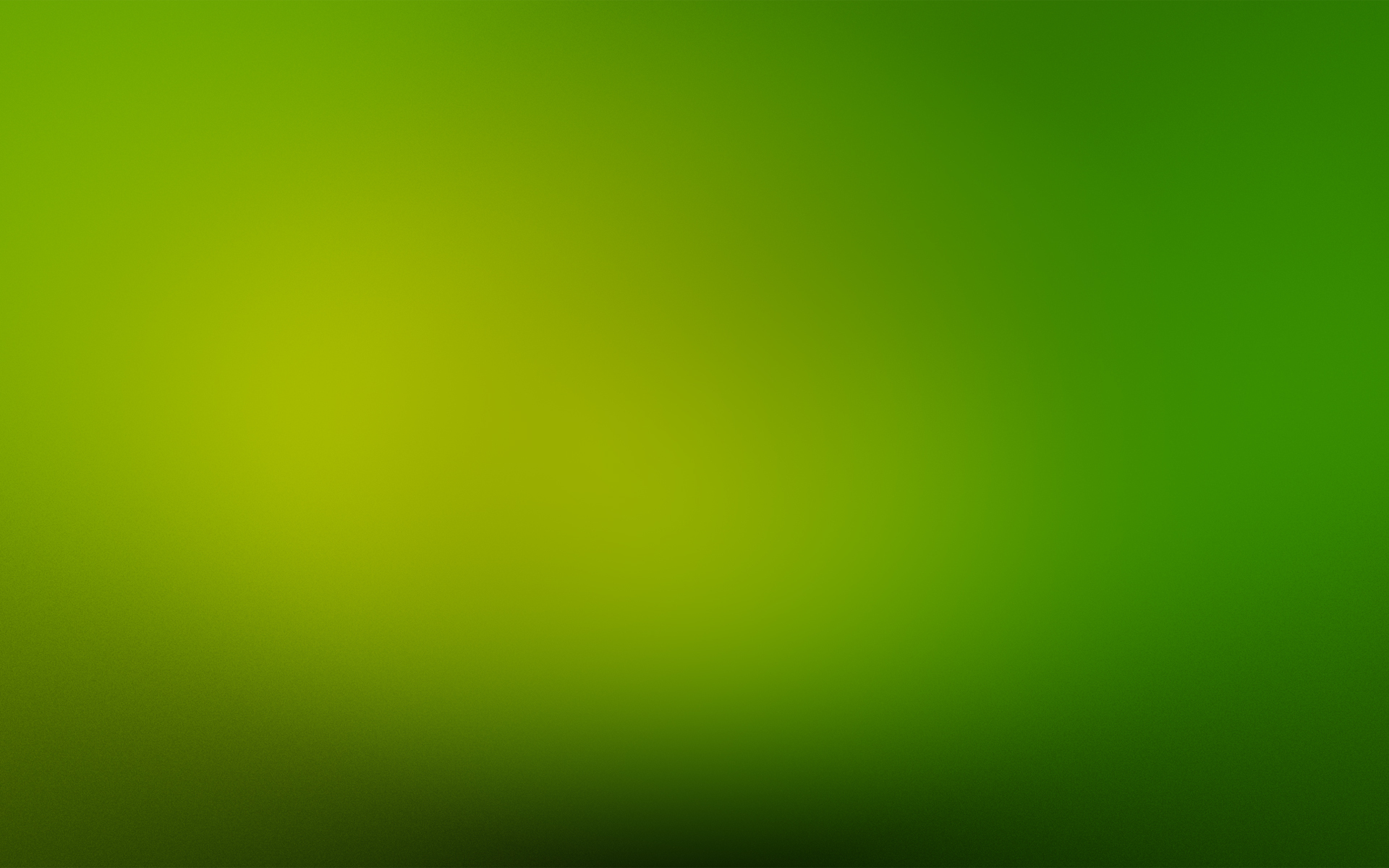 Что в суп, а что в компот?
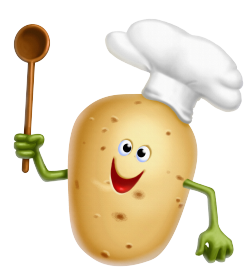 Что в суп, что в компот?
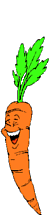 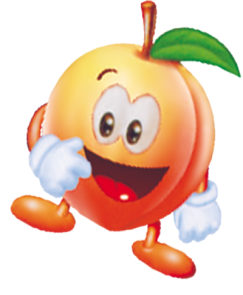 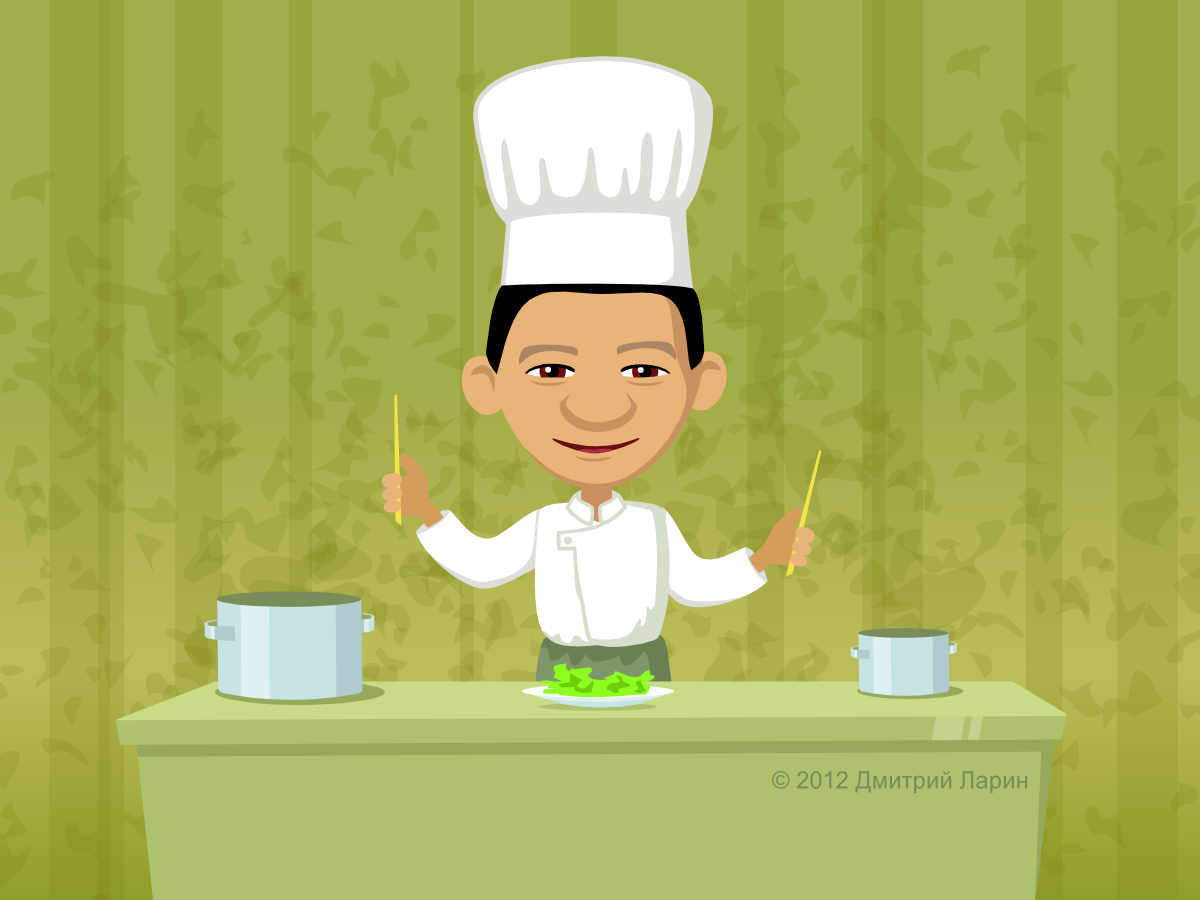 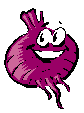 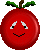 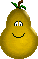 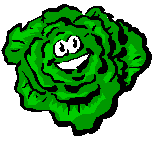 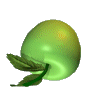 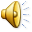 компот
С у п
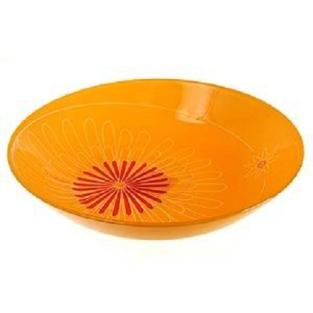 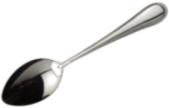 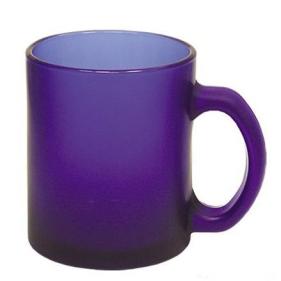 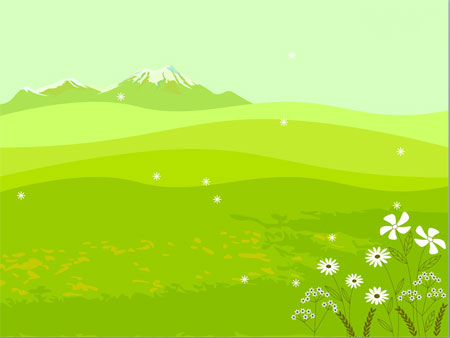 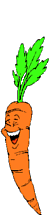 весёлая физкультминутка
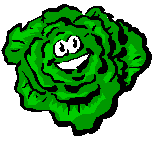 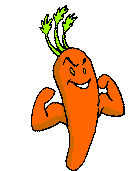 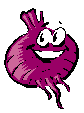 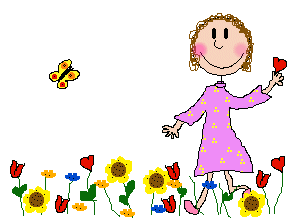 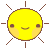 Пока!
чух! чух! Чух! Паровоз снова в группу нас повёз!
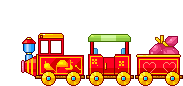 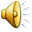